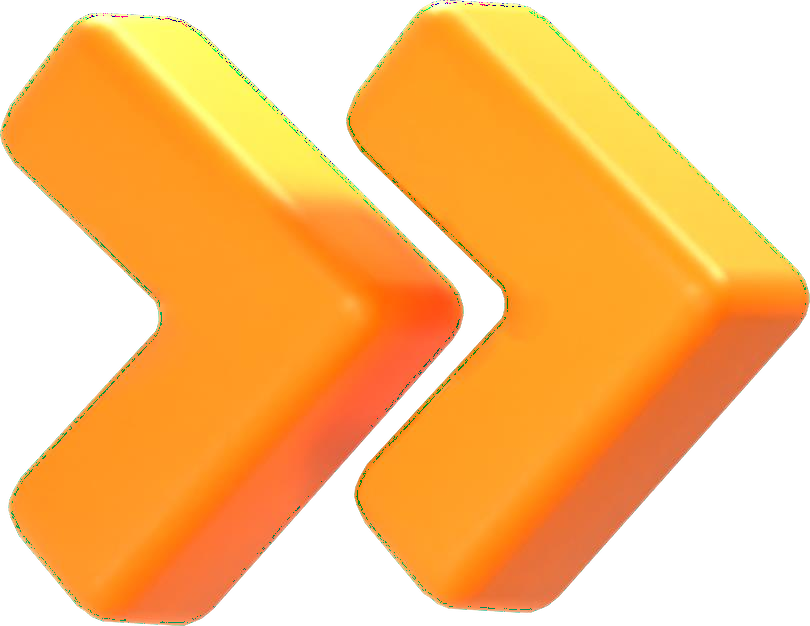 SEMINÁRIO NACIONAL DO ENSINO MÉDIO
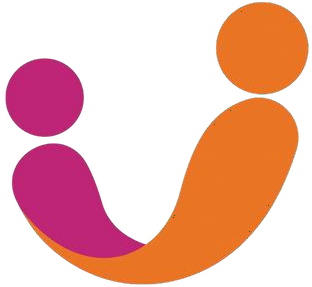 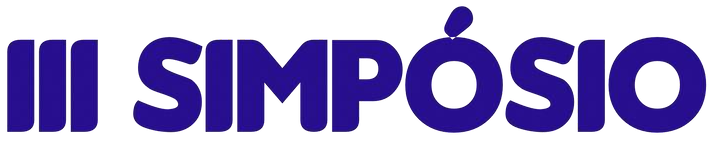 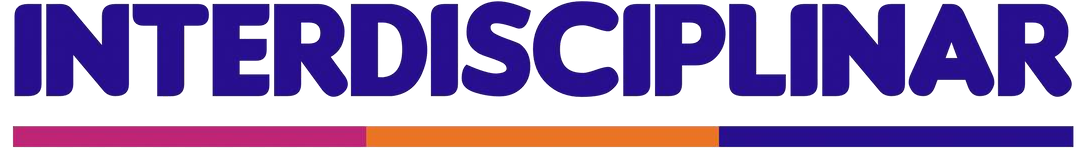 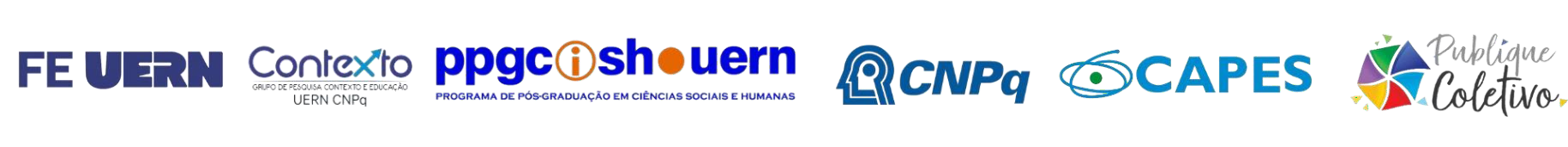 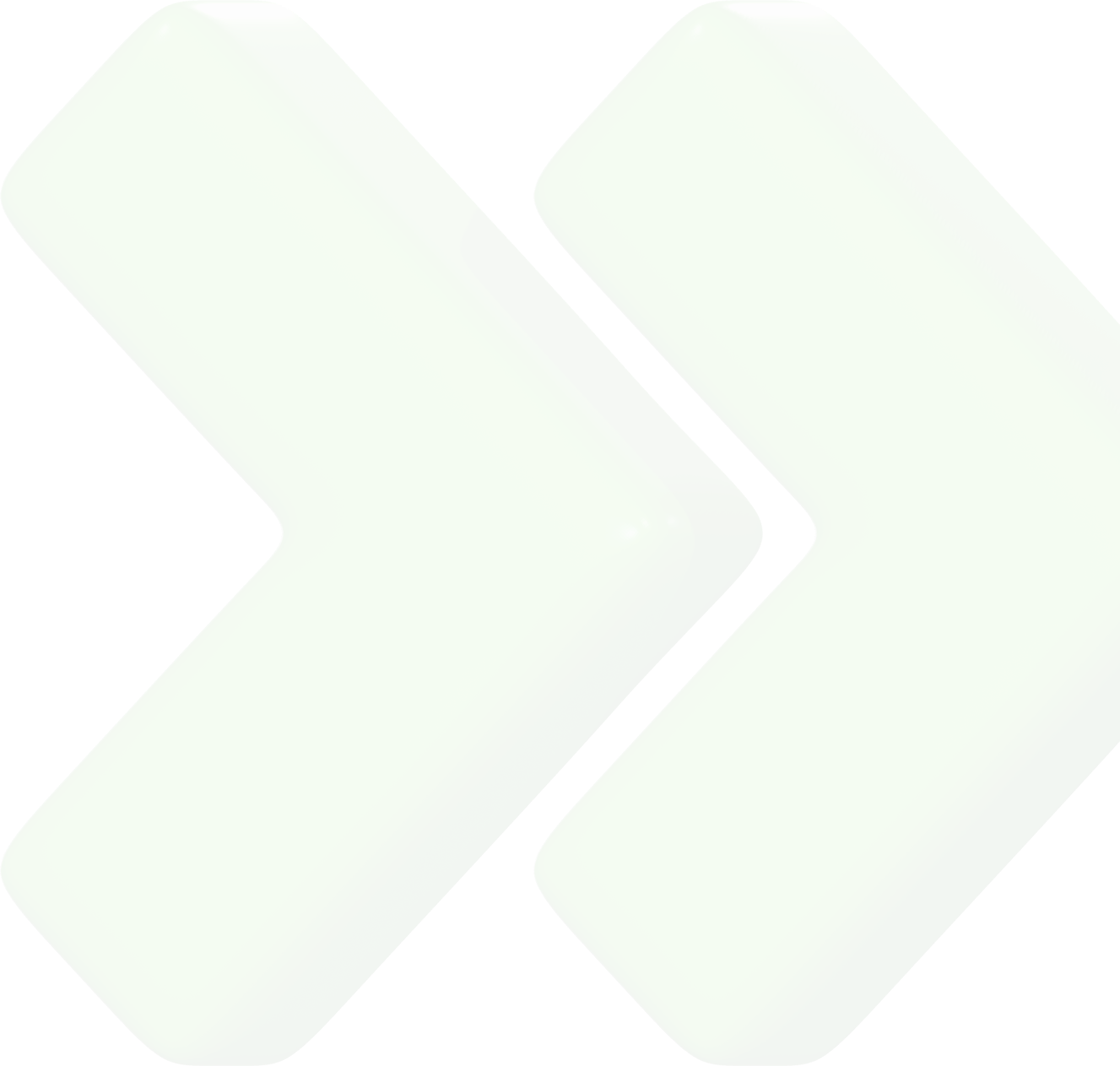 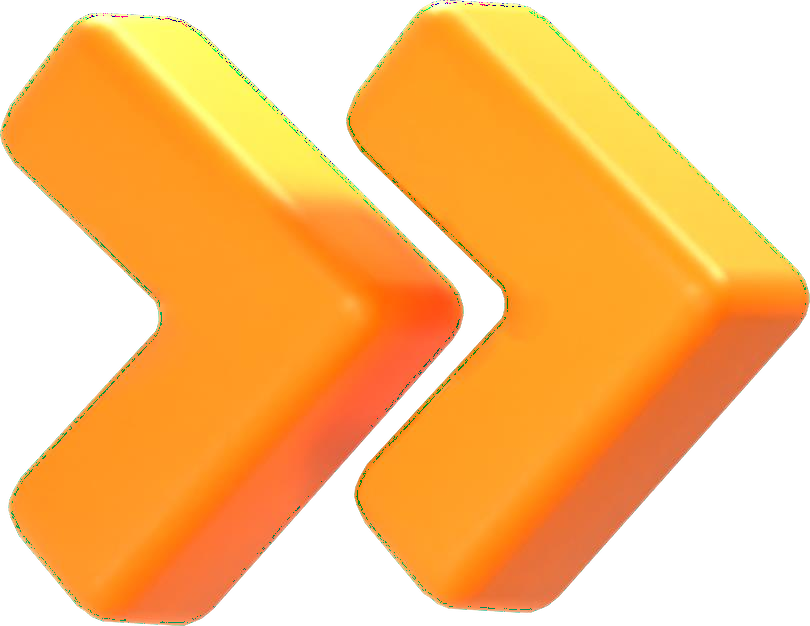 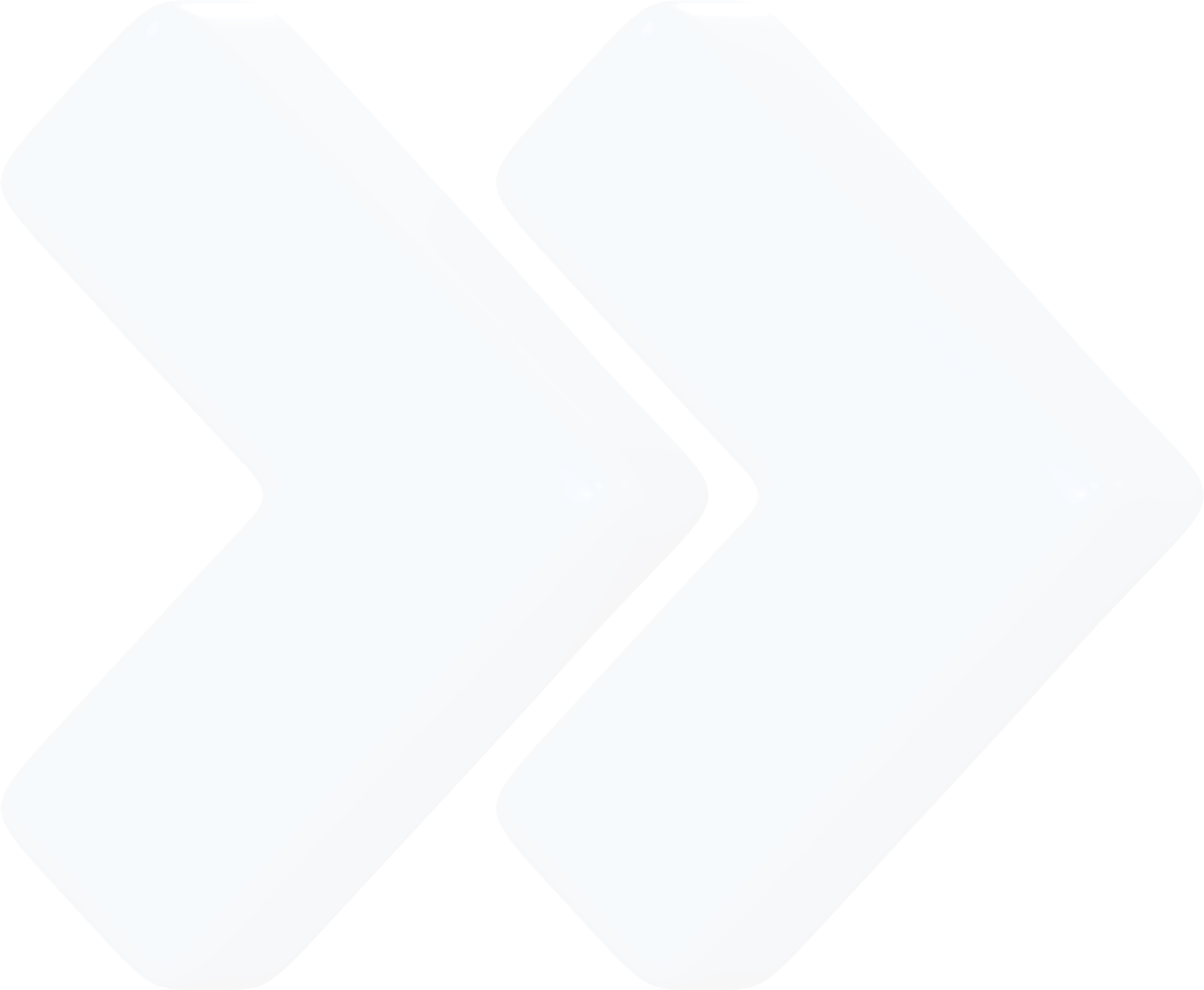 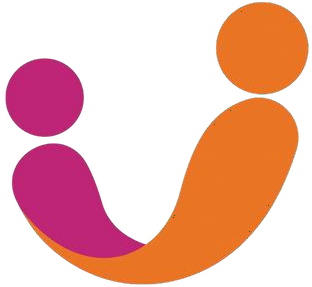 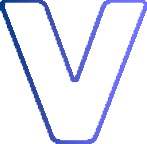 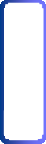 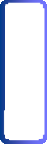 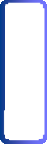 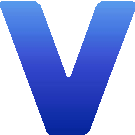 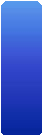 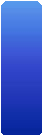 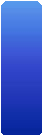 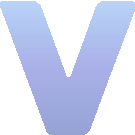 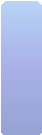 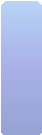 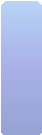 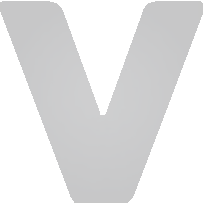 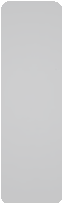 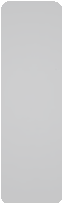 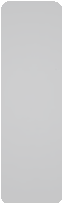 SEMINÁRIO NACIONAL DO ENSINO MÉDIO
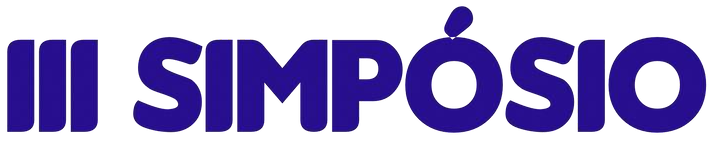 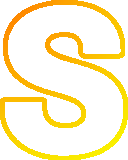 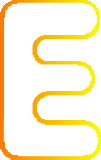 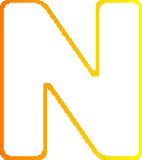 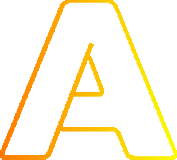 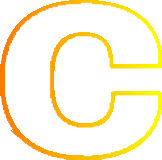 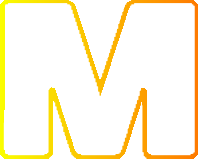 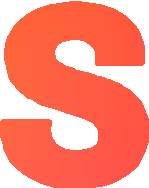 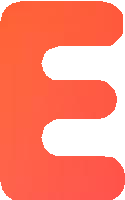 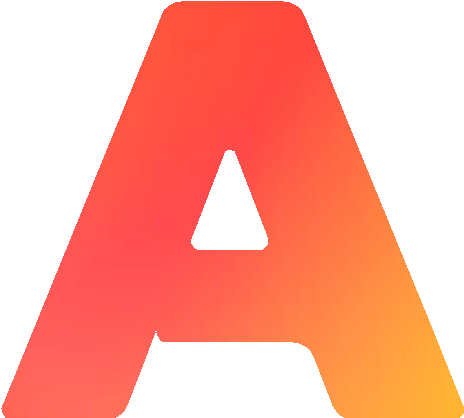 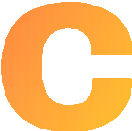 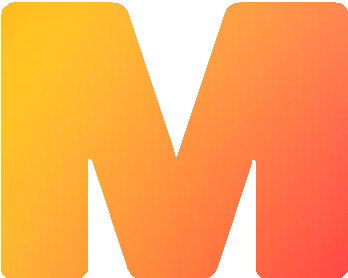 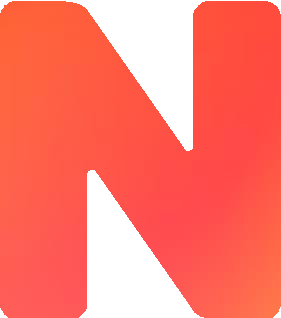 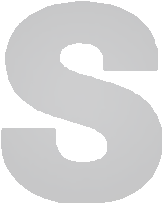 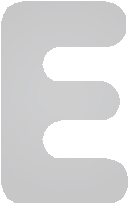 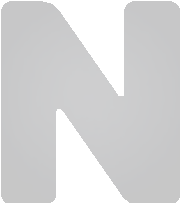 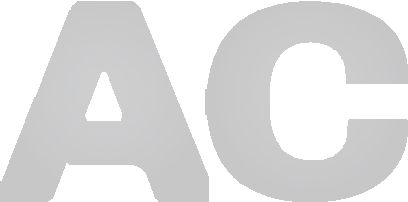 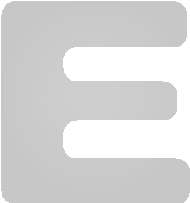 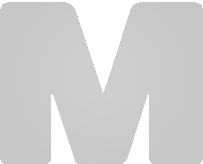 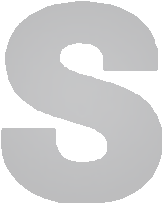 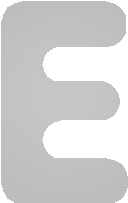 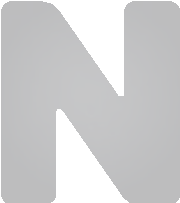 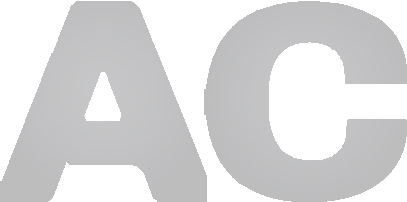 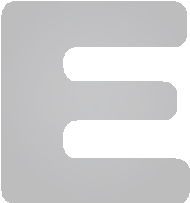 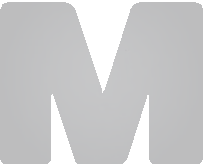 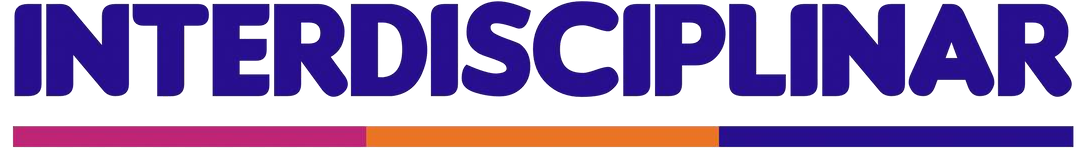 GD 01: escrever título
TÍTULO DO TRABALHO: subtítulo
Autor (IES) Autor (IES) Autor (IES)
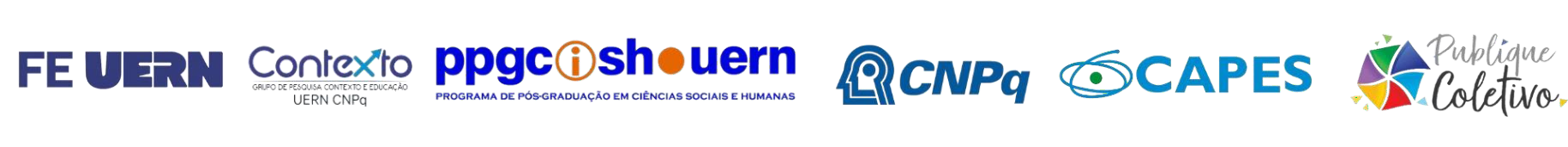 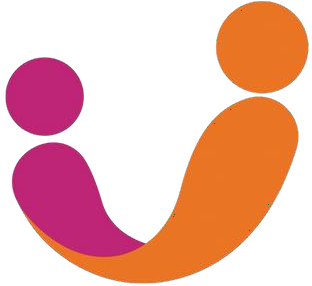 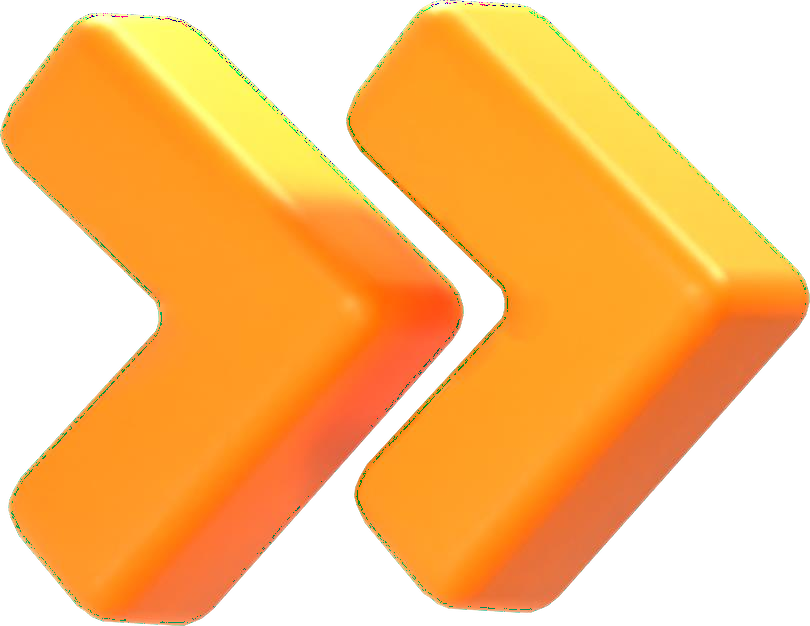 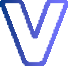 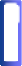 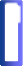 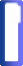 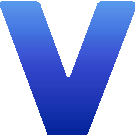 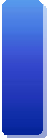 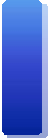 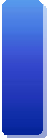 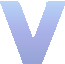 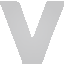 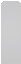 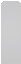 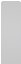 SEMINÁRIO NACIONAL DO ENSINO MÉDIO
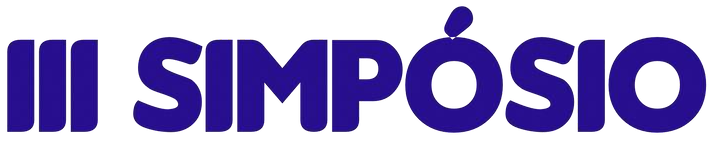 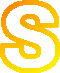 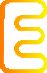 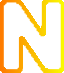 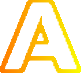 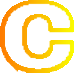 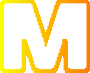 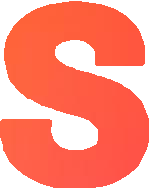 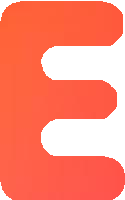 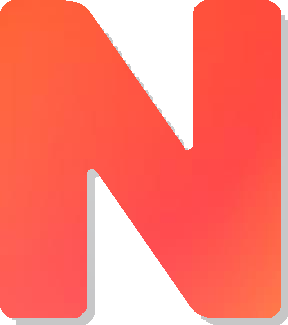 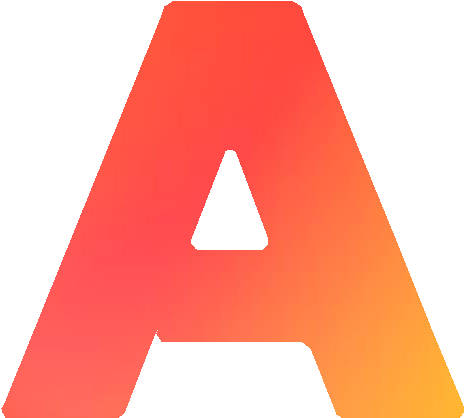 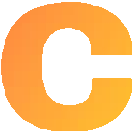 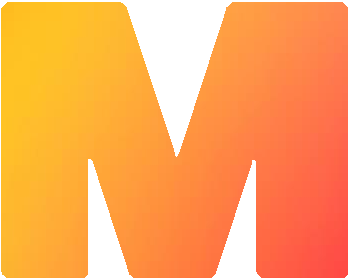 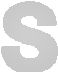 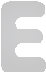 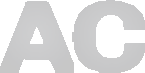 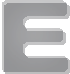 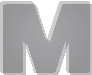 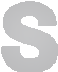 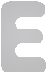 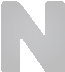 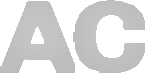 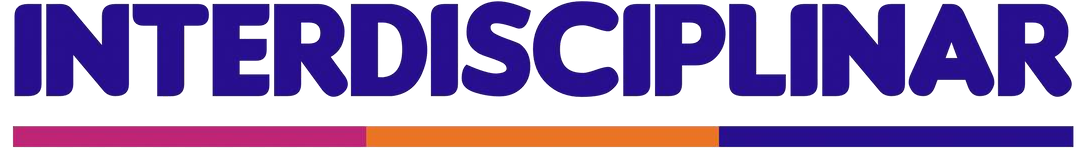 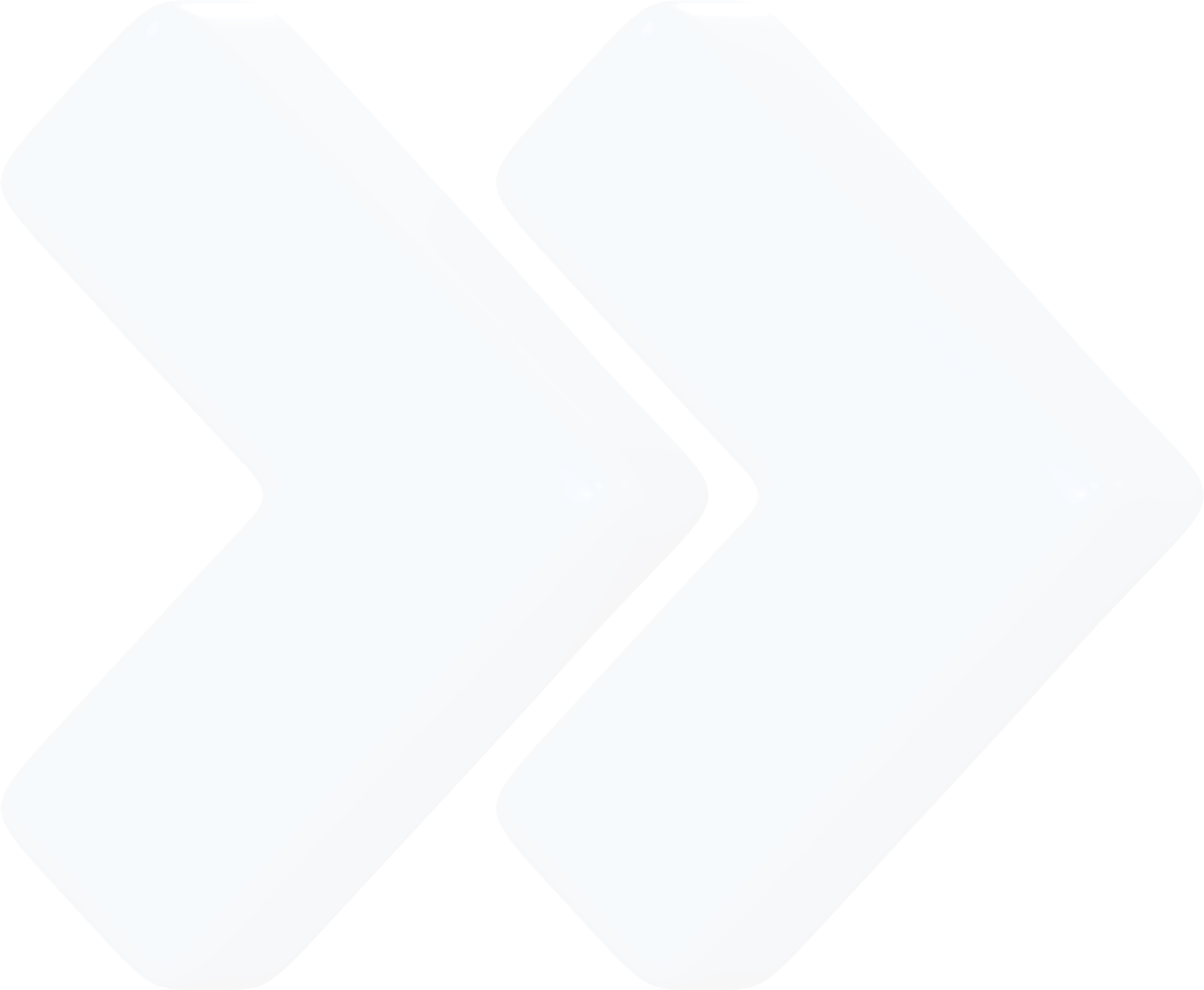 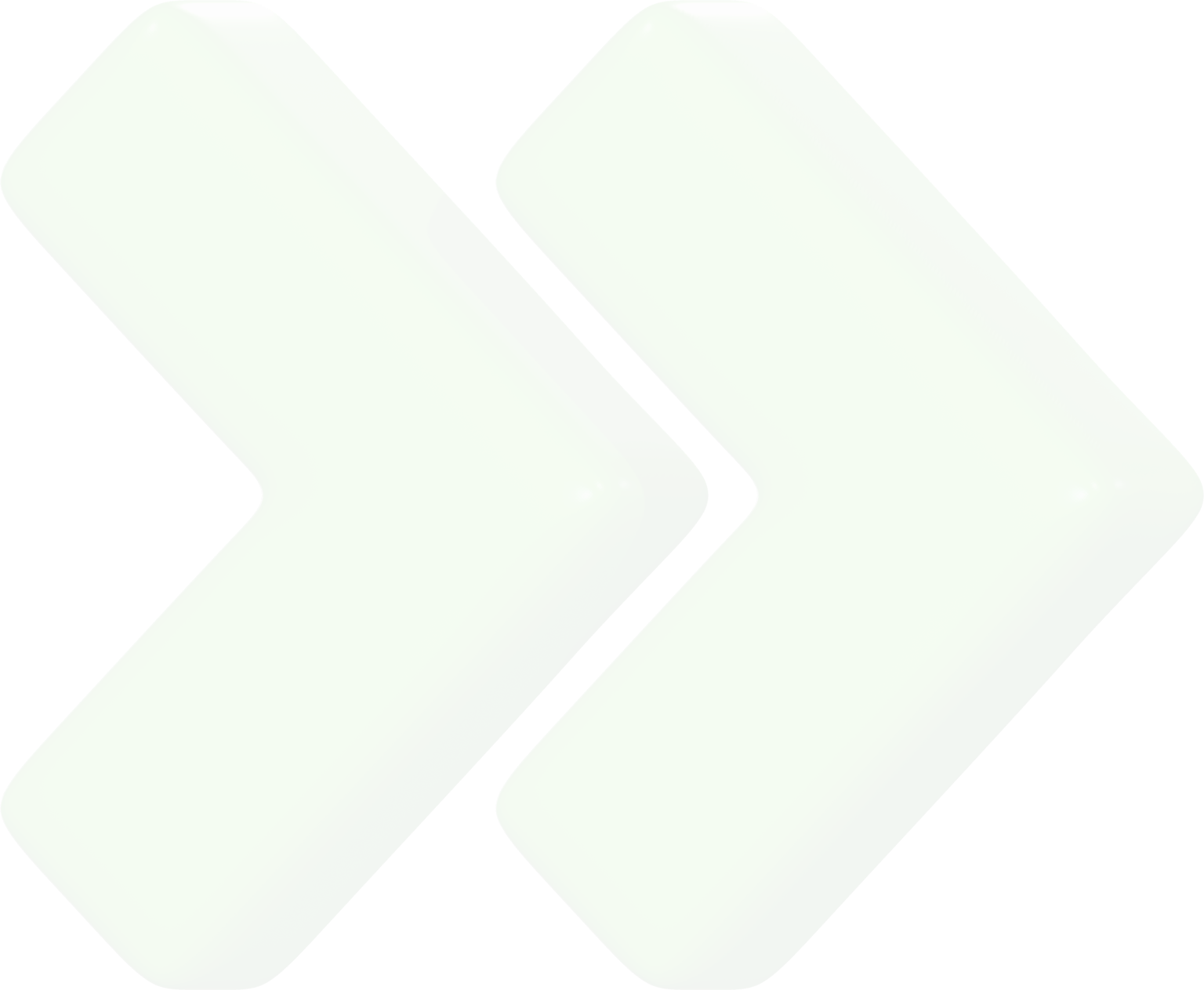 INTRODUÇÃO
Sua apresentação poderá conter:
Introdução
Metodologia
Resultados e discussão
Considerações finais
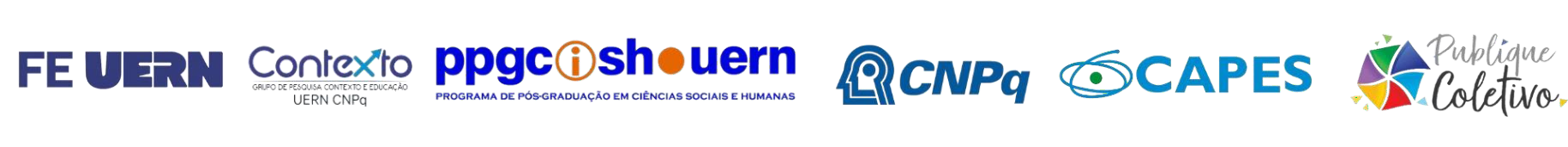 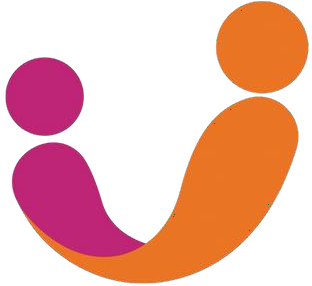 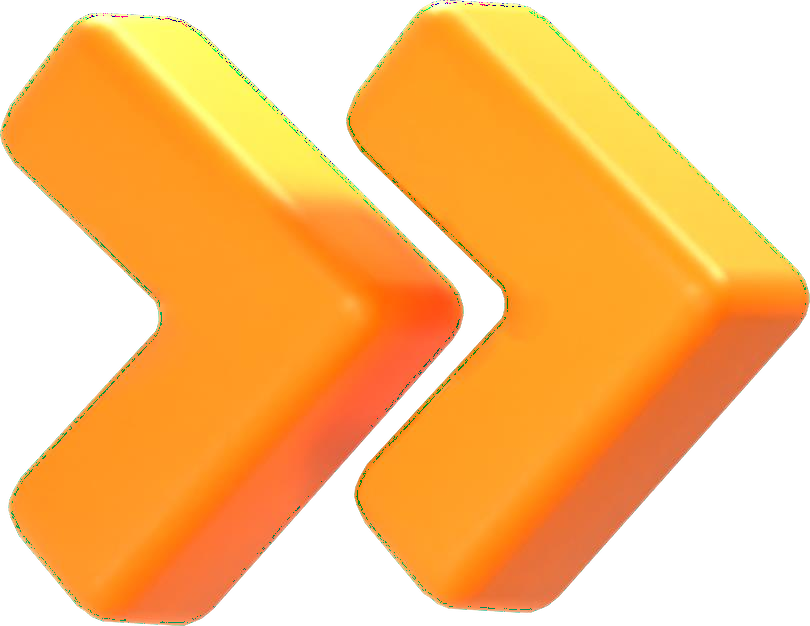 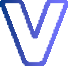 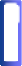 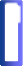 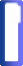 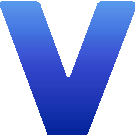 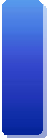 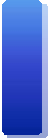 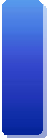 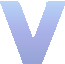 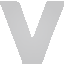 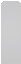 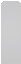 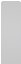 SEMINÁRIO NACIONAL DO ENSINO MÉDIO
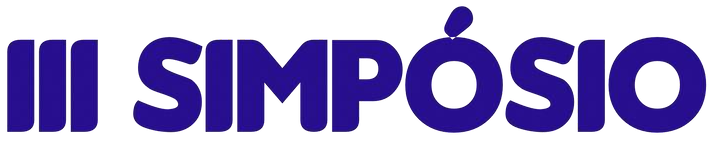 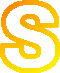 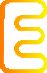 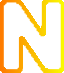 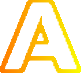 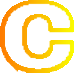 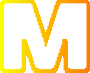 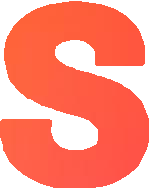 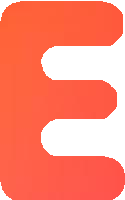 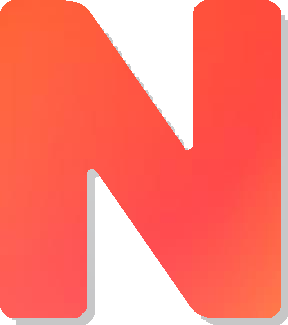 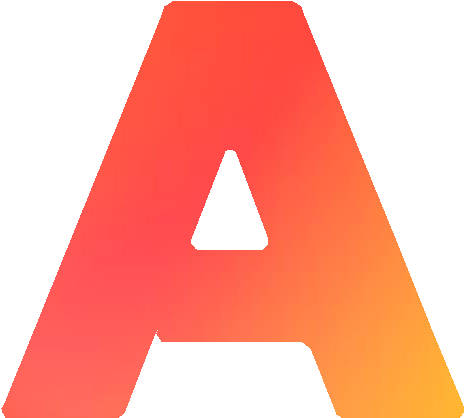 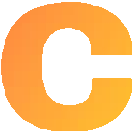 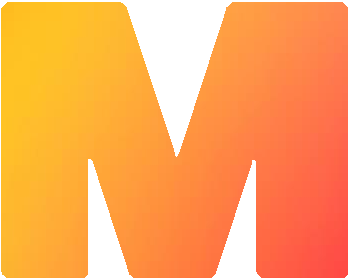 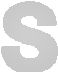 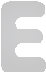 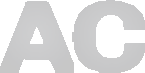 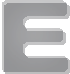 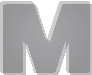 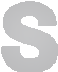 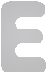 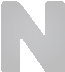 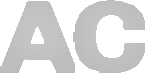 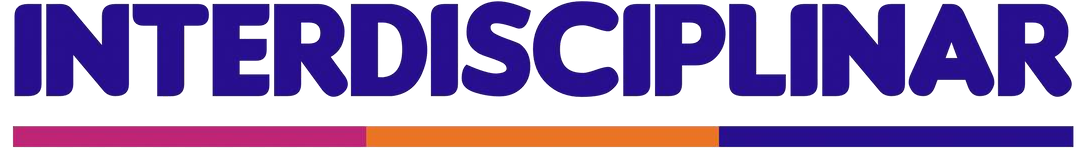 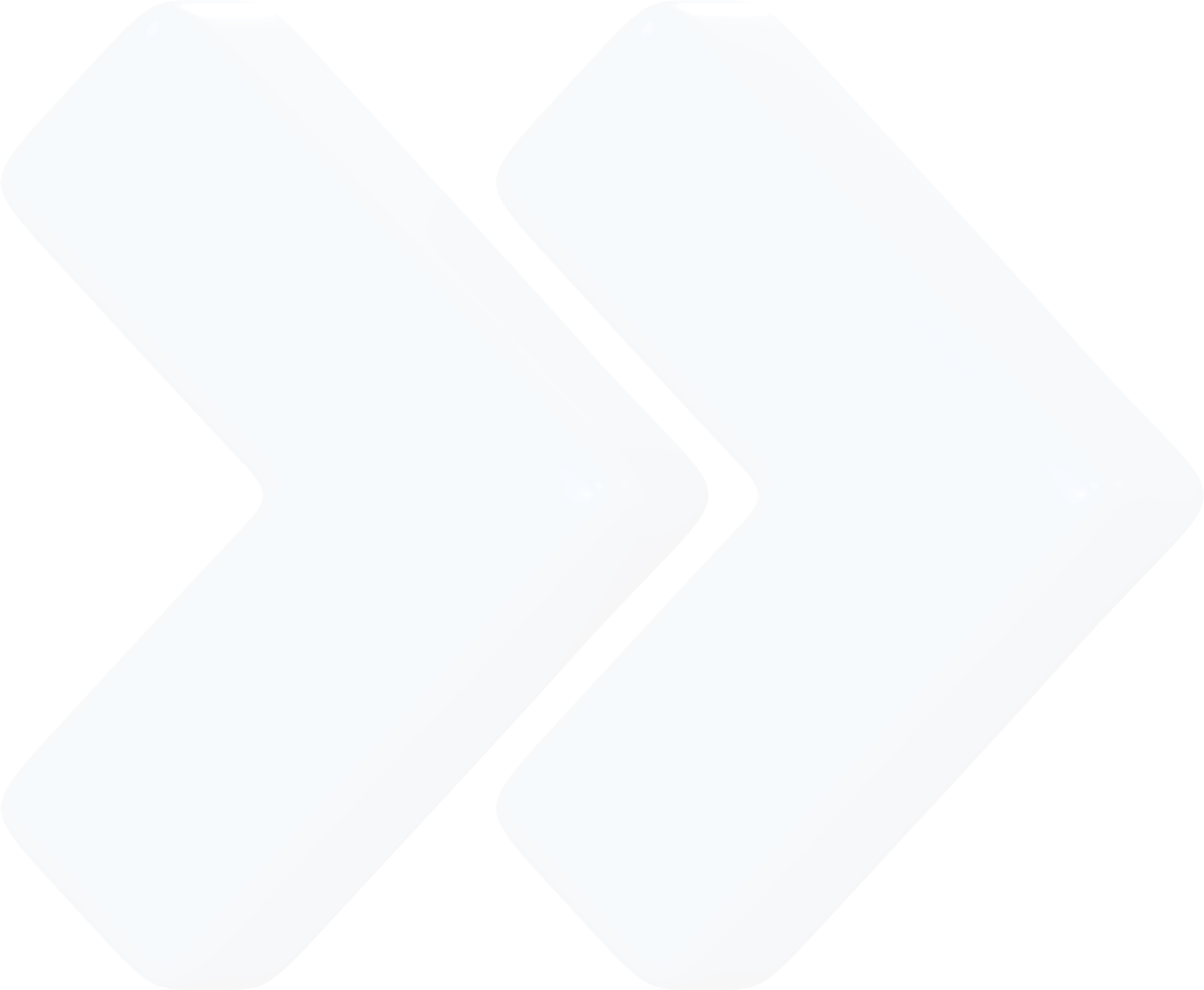 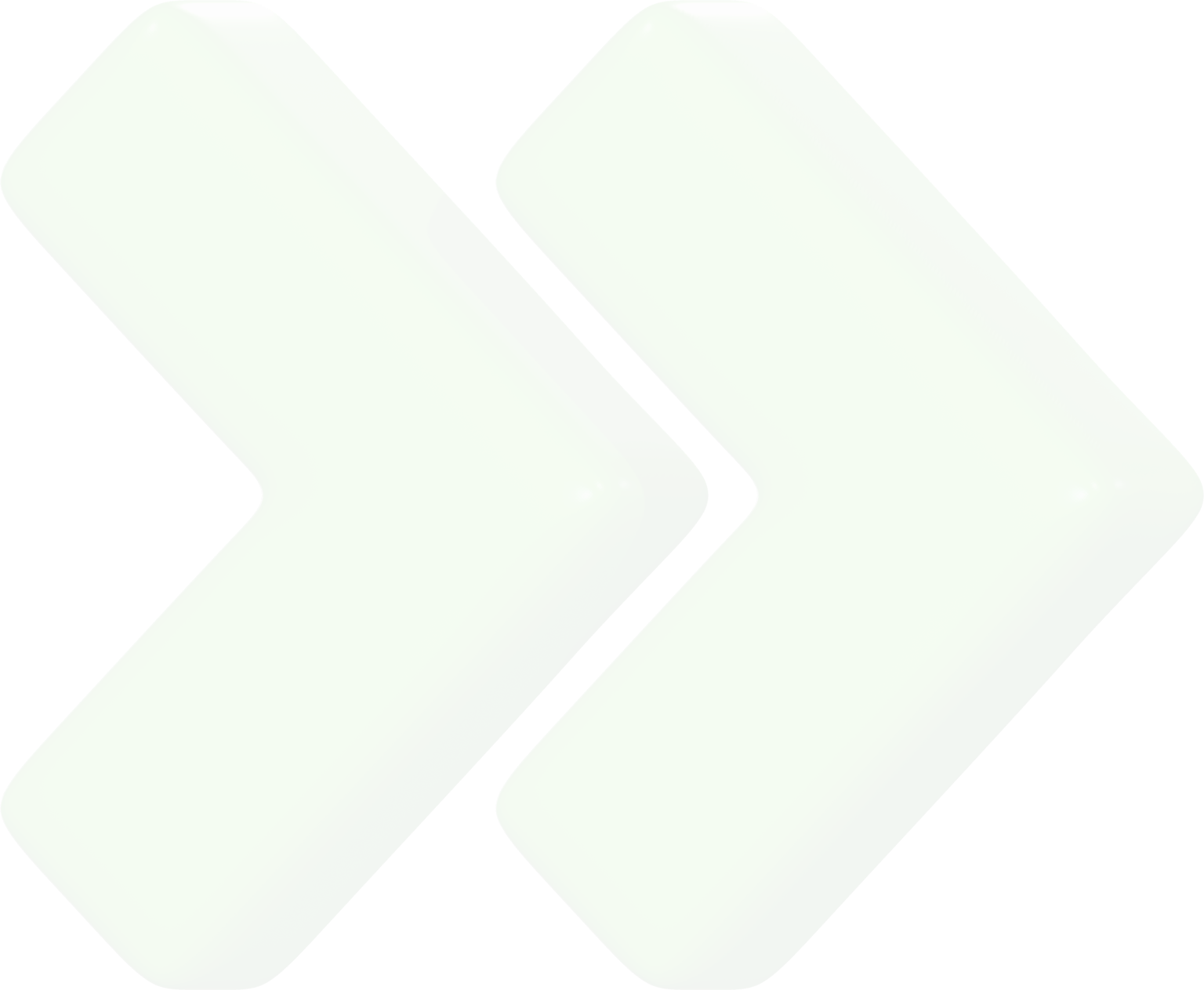 METODOLOGIA
Sua apresentação poderá conter:
Introdução
Metodologia
Resultados e discussão
Considerações finais
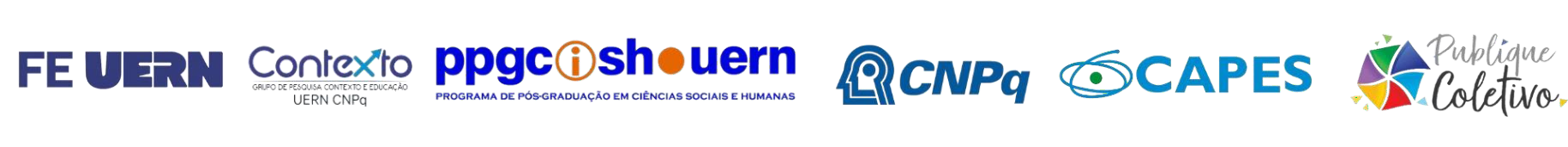 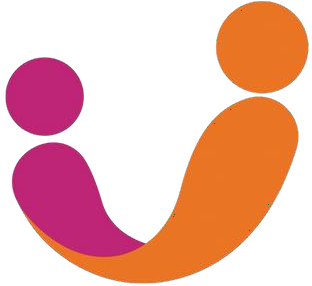 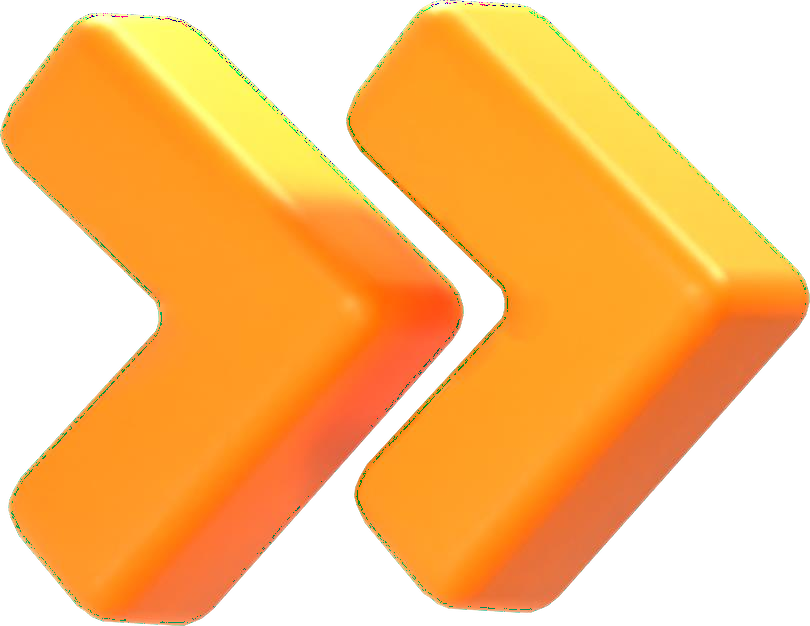 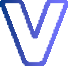 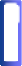 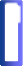 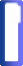 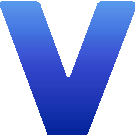 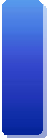 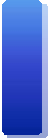 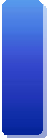 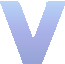 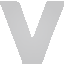 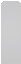 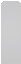 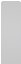 SEMINÁRIO NACIONAL DO ENSINO MÉDIO
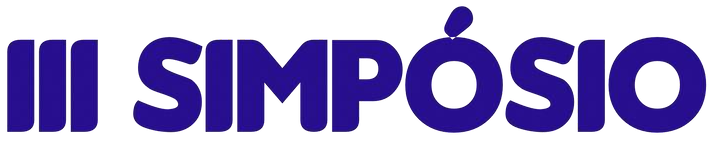 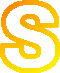 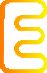 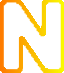 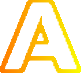 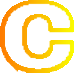 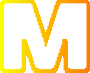 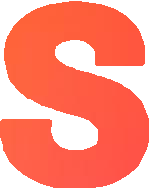 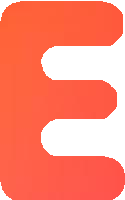 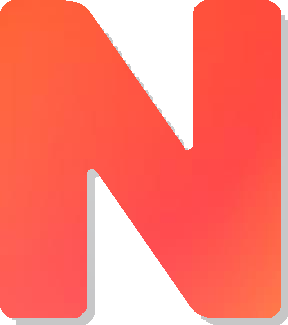 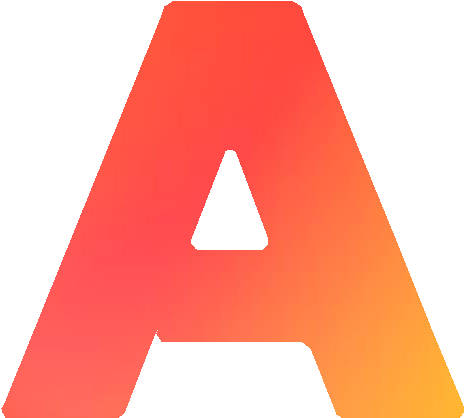 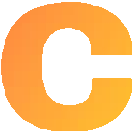 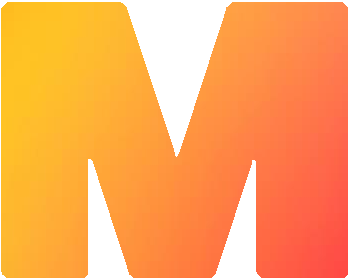 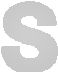 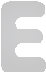 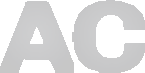 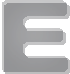 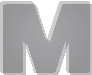 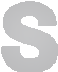 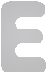 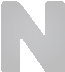 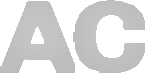 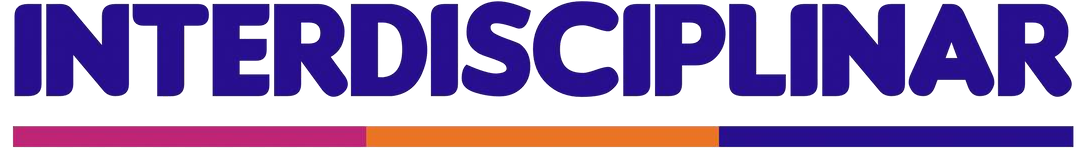 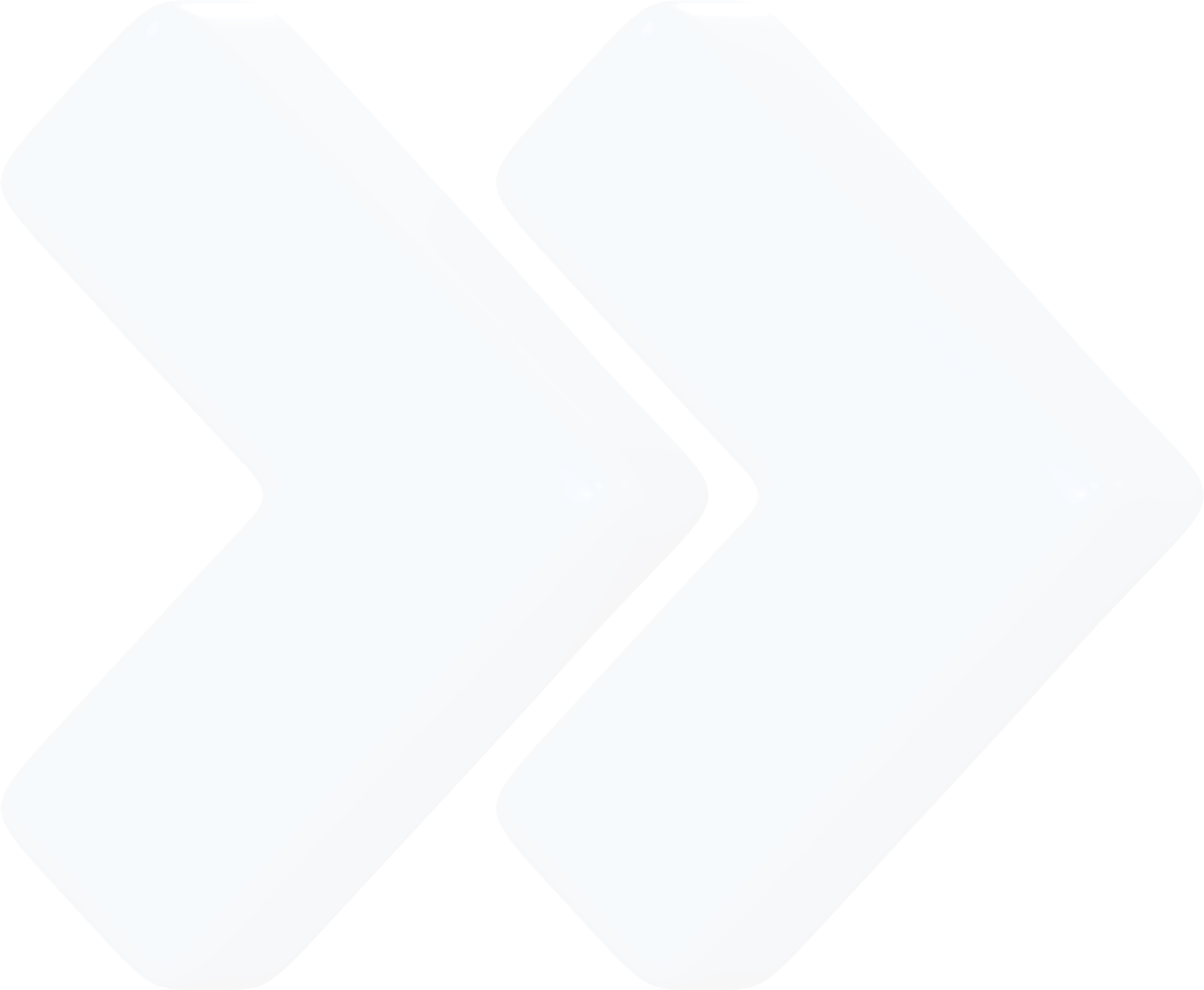 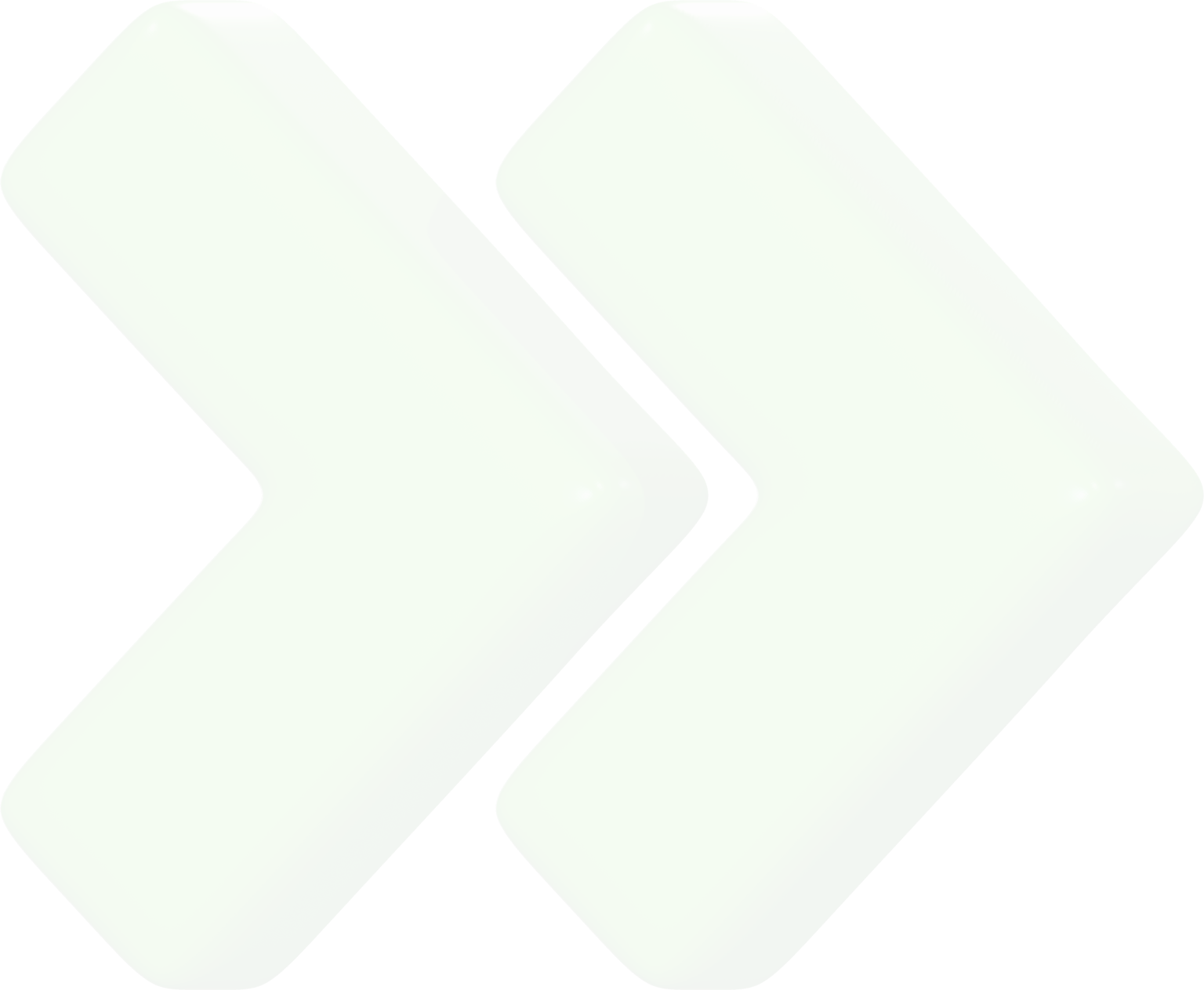 DESENVOLVIMENTO / RESULTADOS E DISCUSSÃO
Sua apresentação poderá conter:
Introdução
Metodologia
Resultados e discussão
Considerações finais
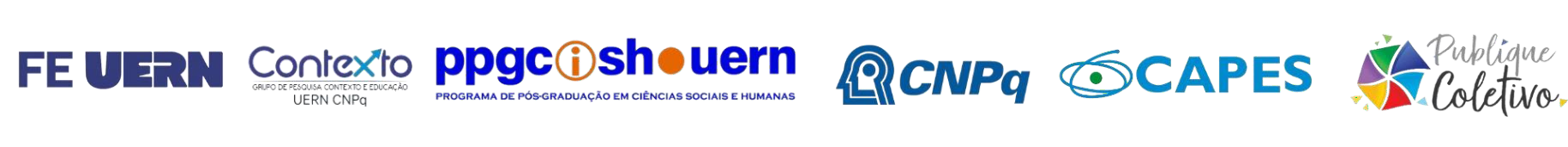 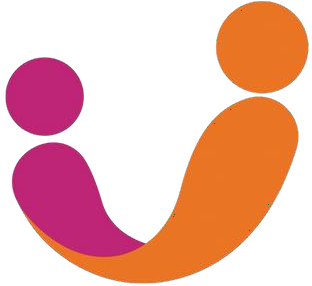 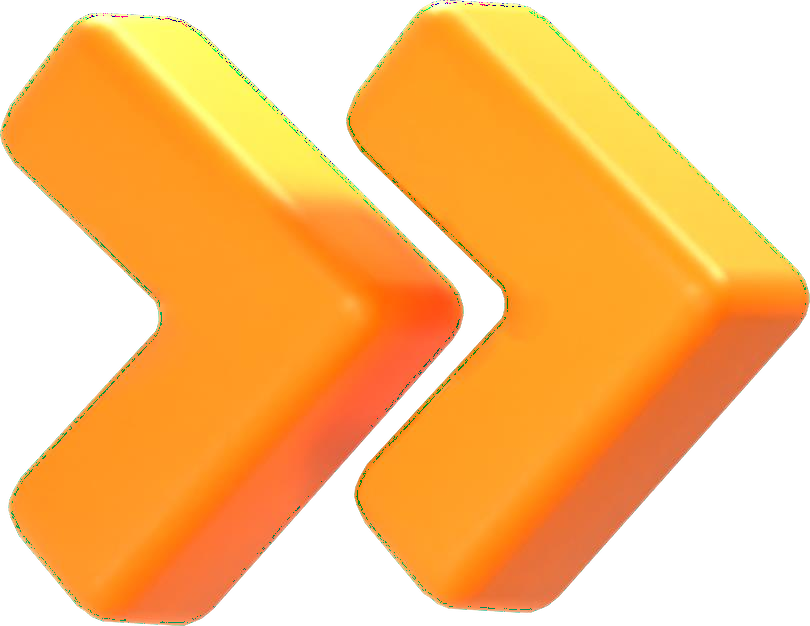 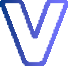 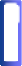 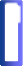 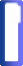 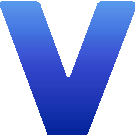 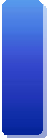 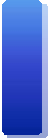 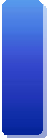 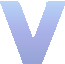 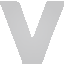 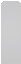 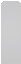 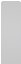 SEMINÁRIO NACIONAL DO ENSINO MÉDIO
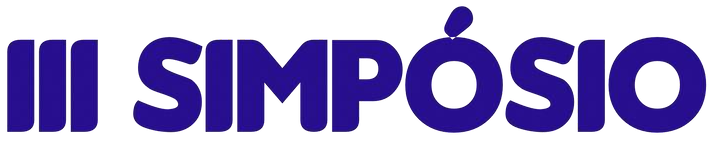 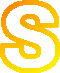 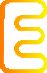 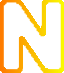 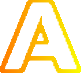 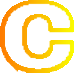 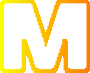 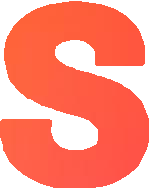 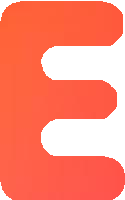 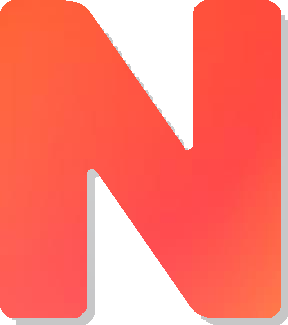 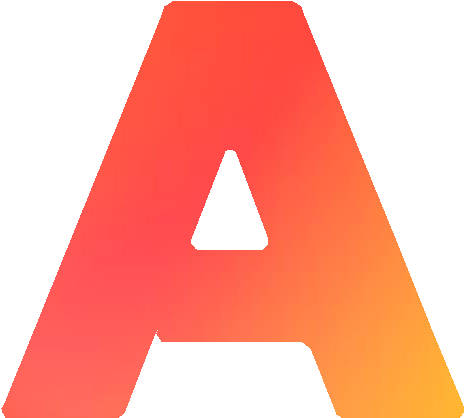 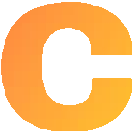 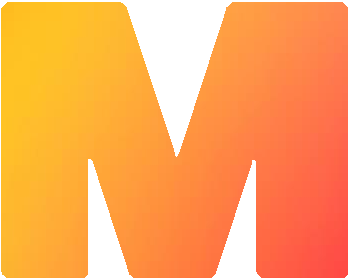 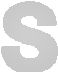 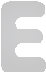 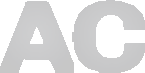 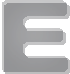 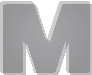 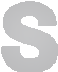 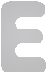 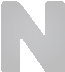 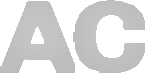 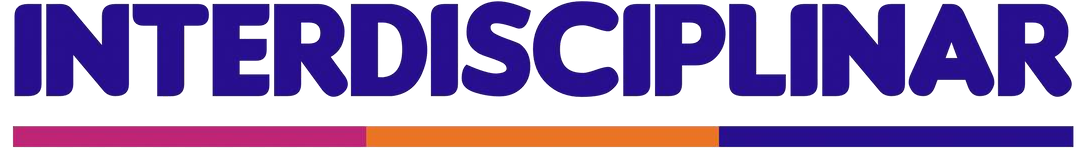 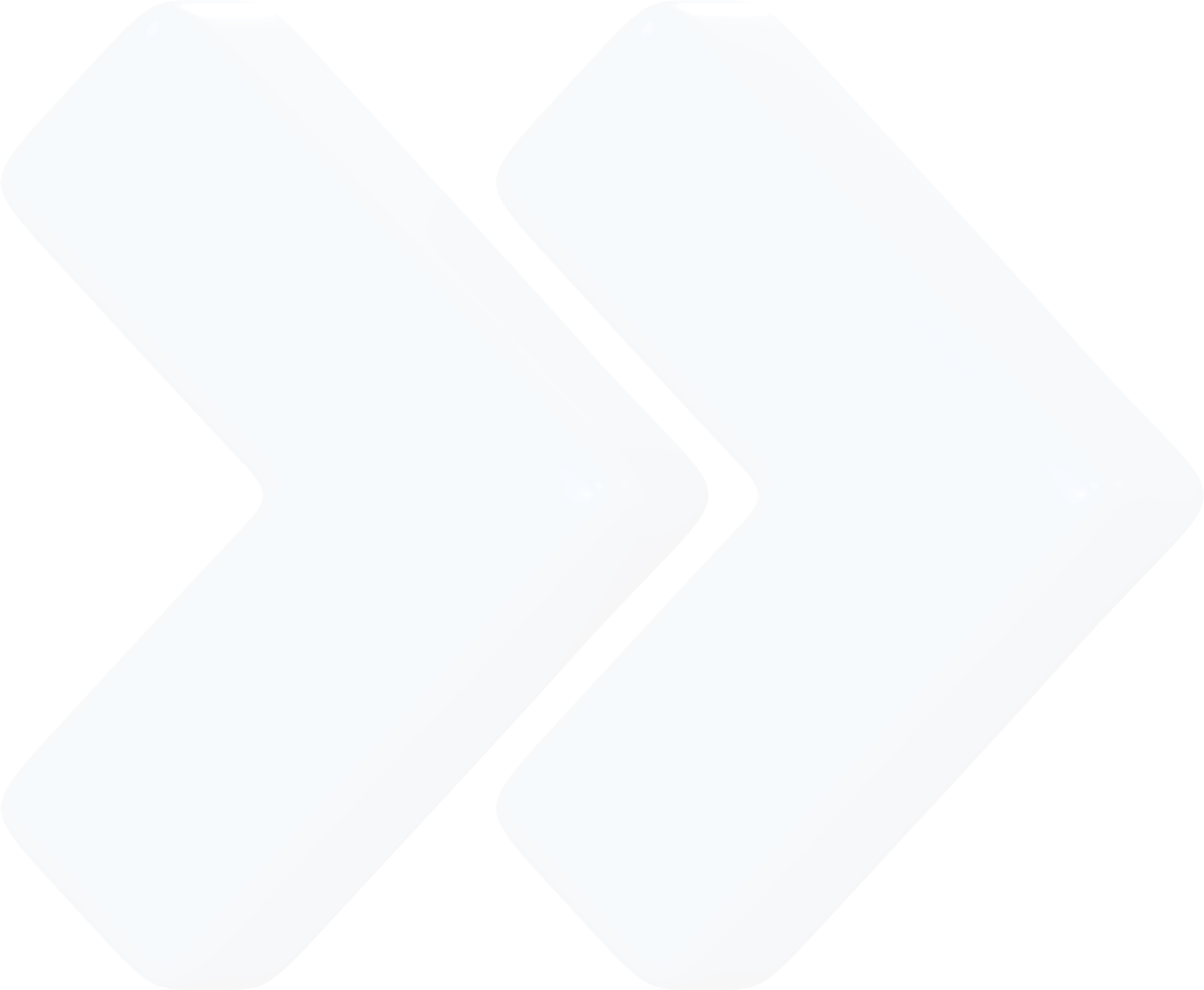 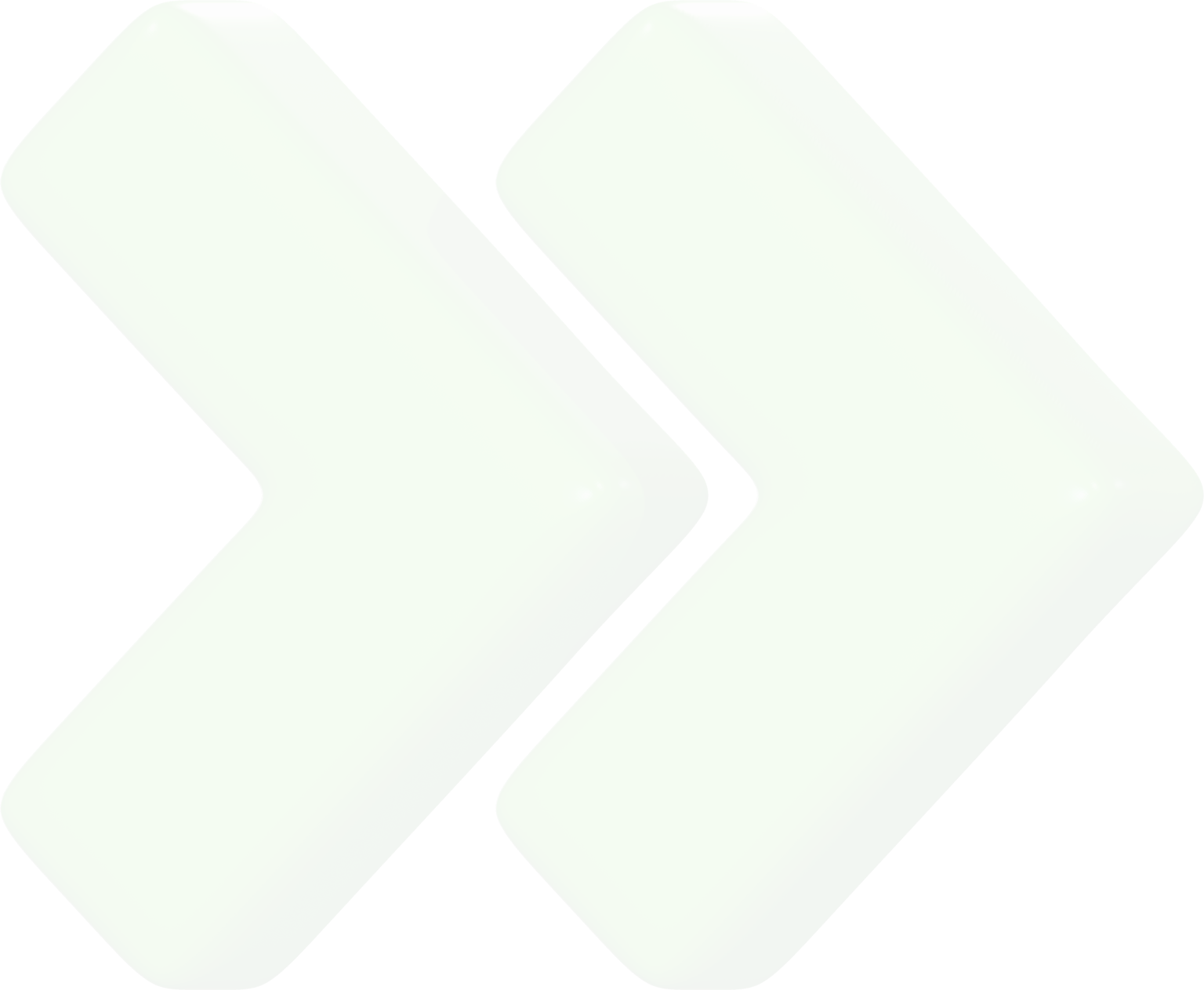 CONSIDERAÇÕES FINAIS
Sua apresentação poderá conter:
Introdução
Metodologia
Resultados e discussão
Considerações finais
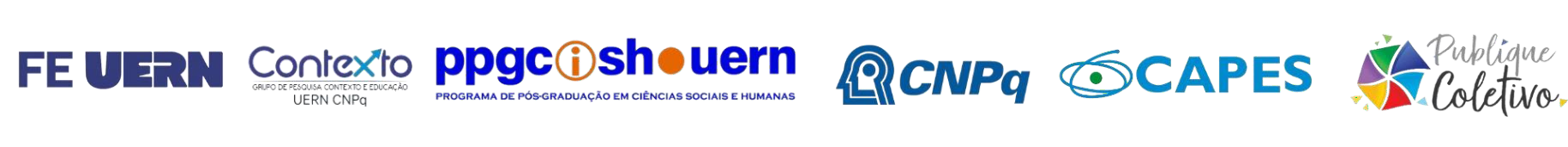 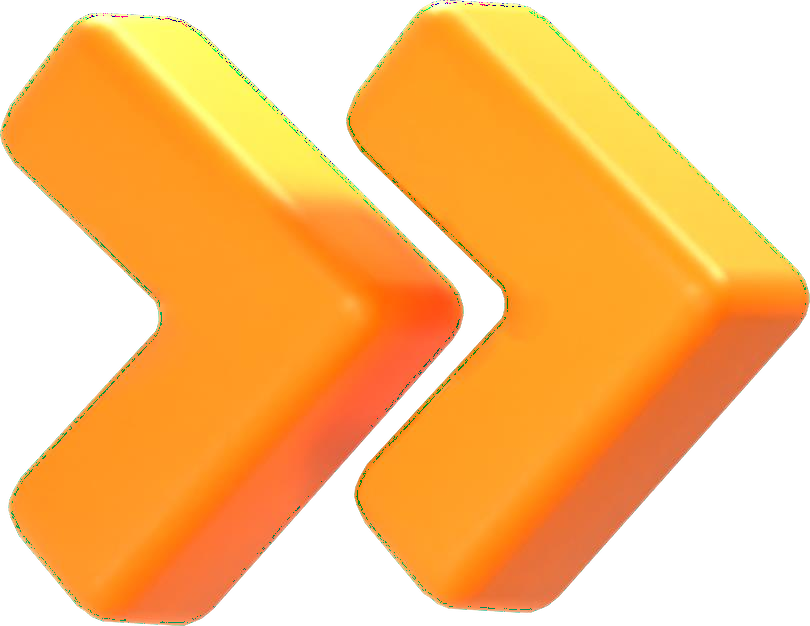 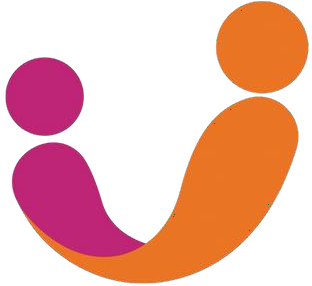 SEMINÁRIO NACIONAL DO ENSINO MÉDIO
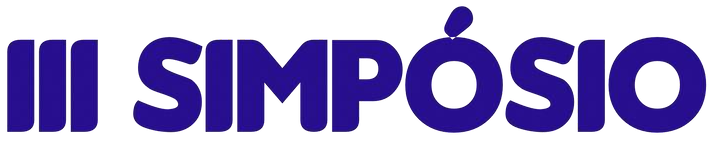 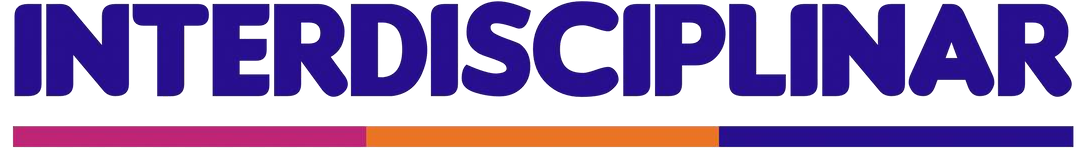 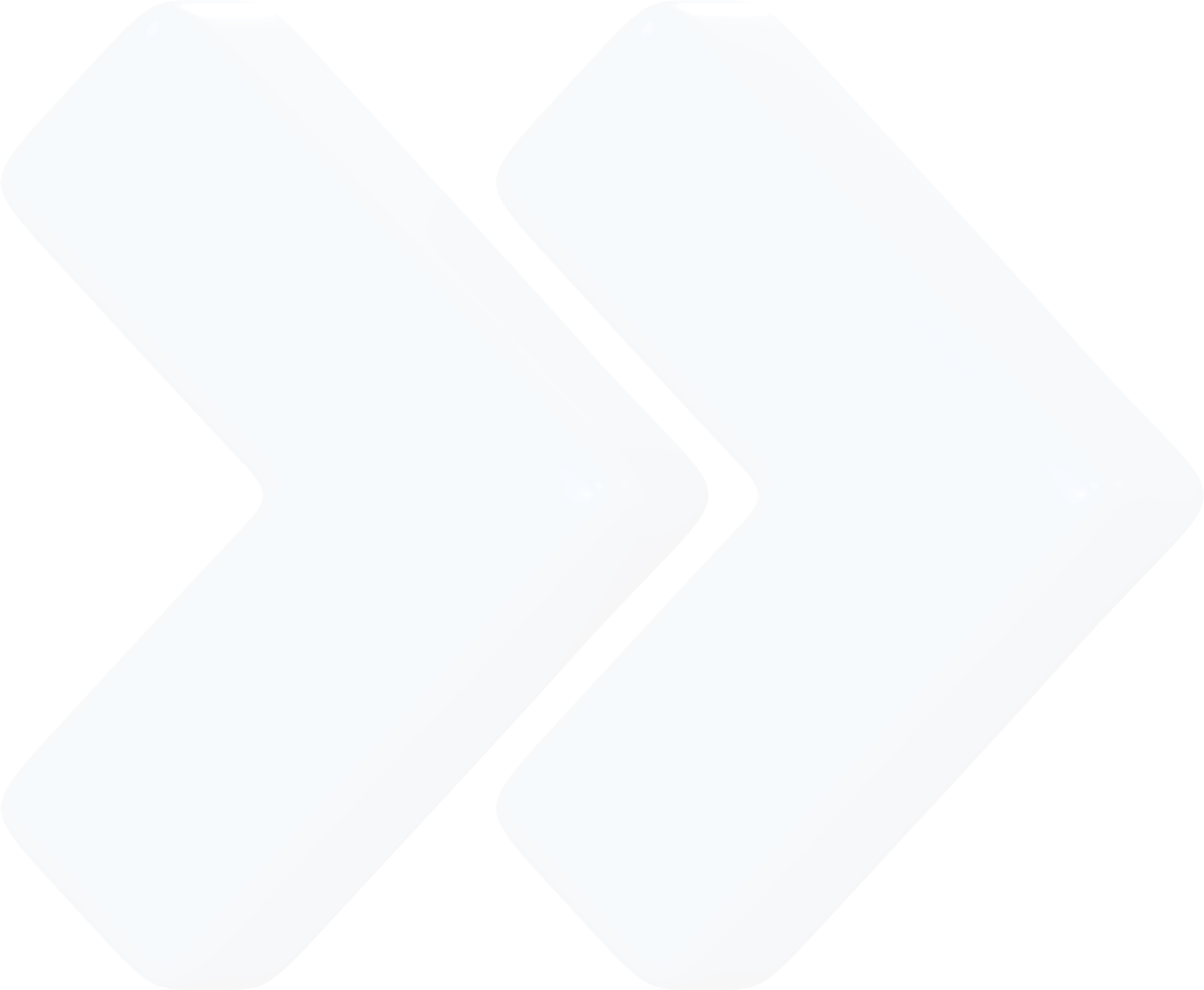 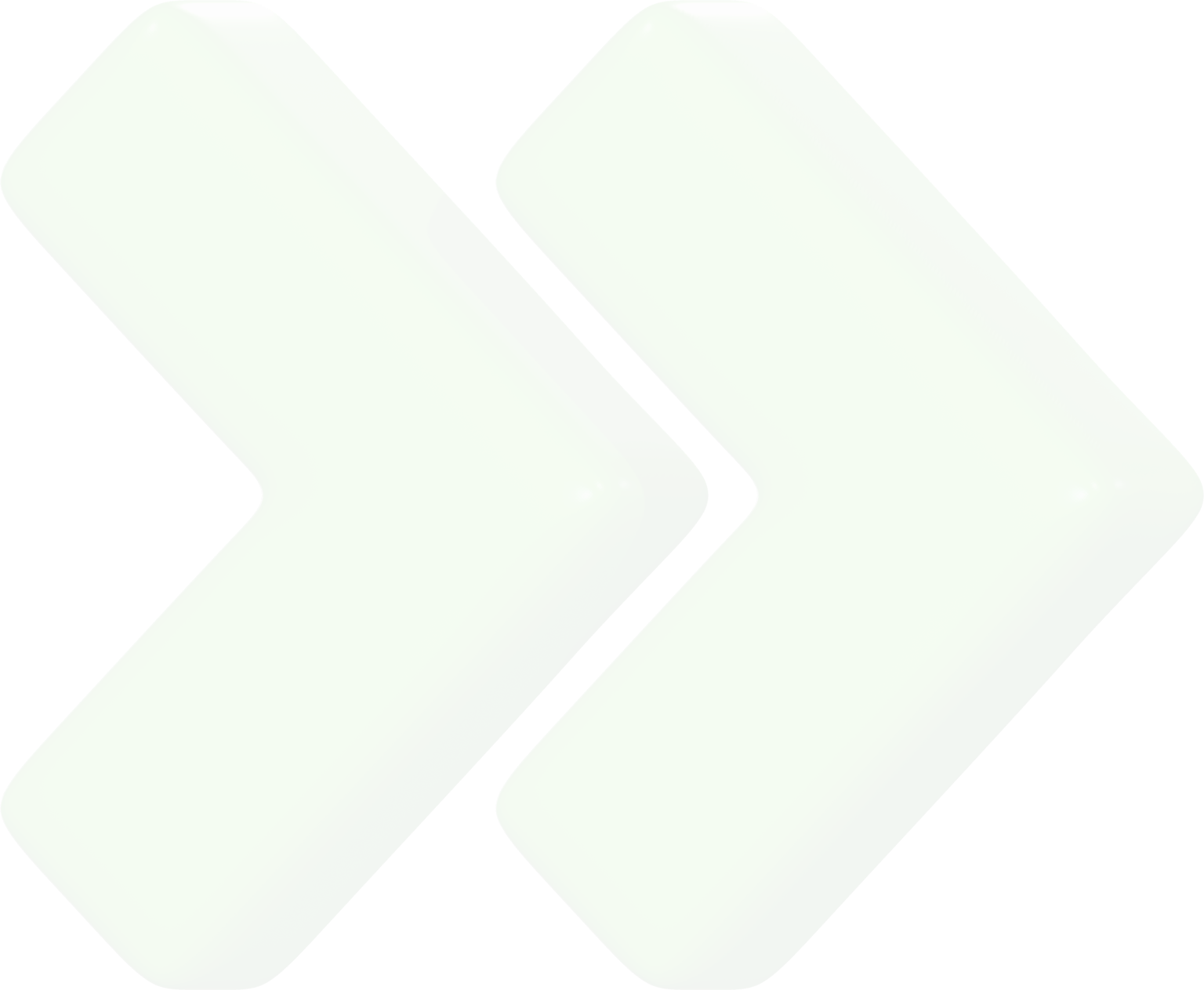 AGRADECIMENTOS
Opcional
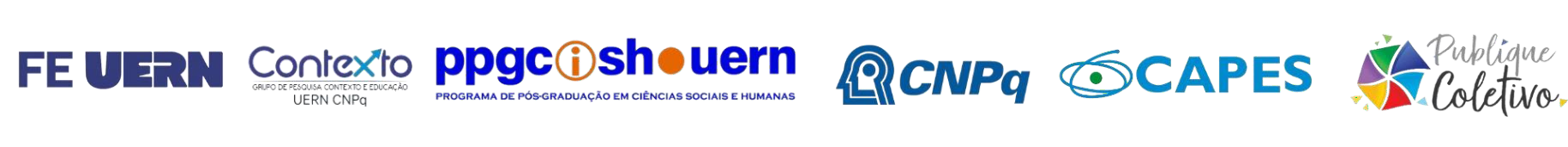 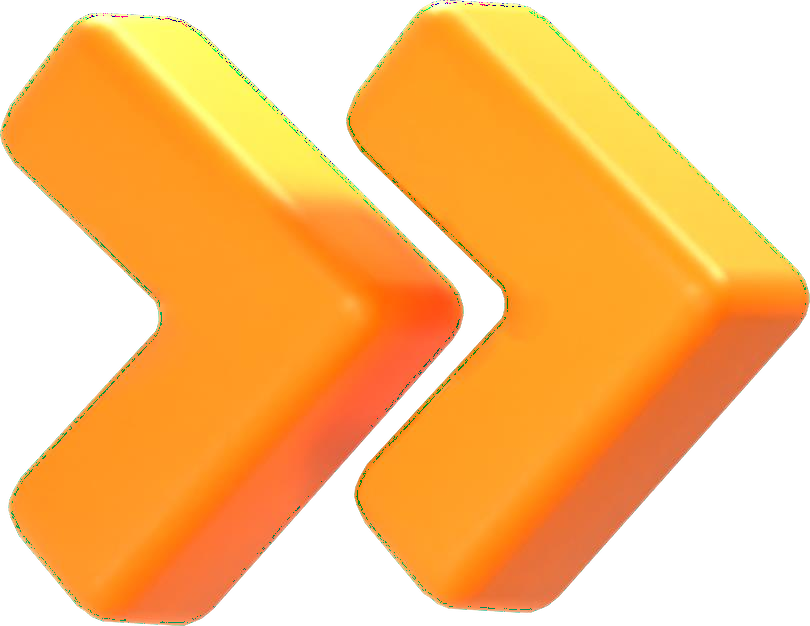 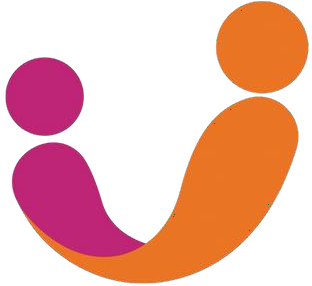 SEMINÁRIO NACIONAL DO ENSINO MÉDIO
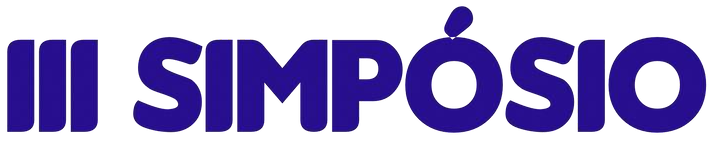 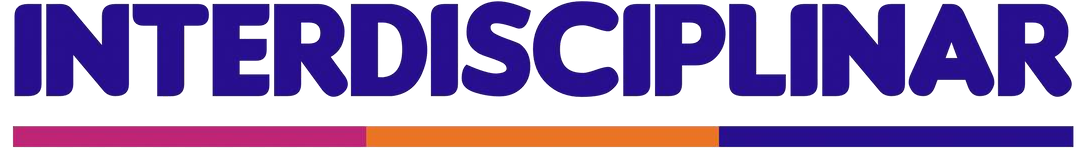 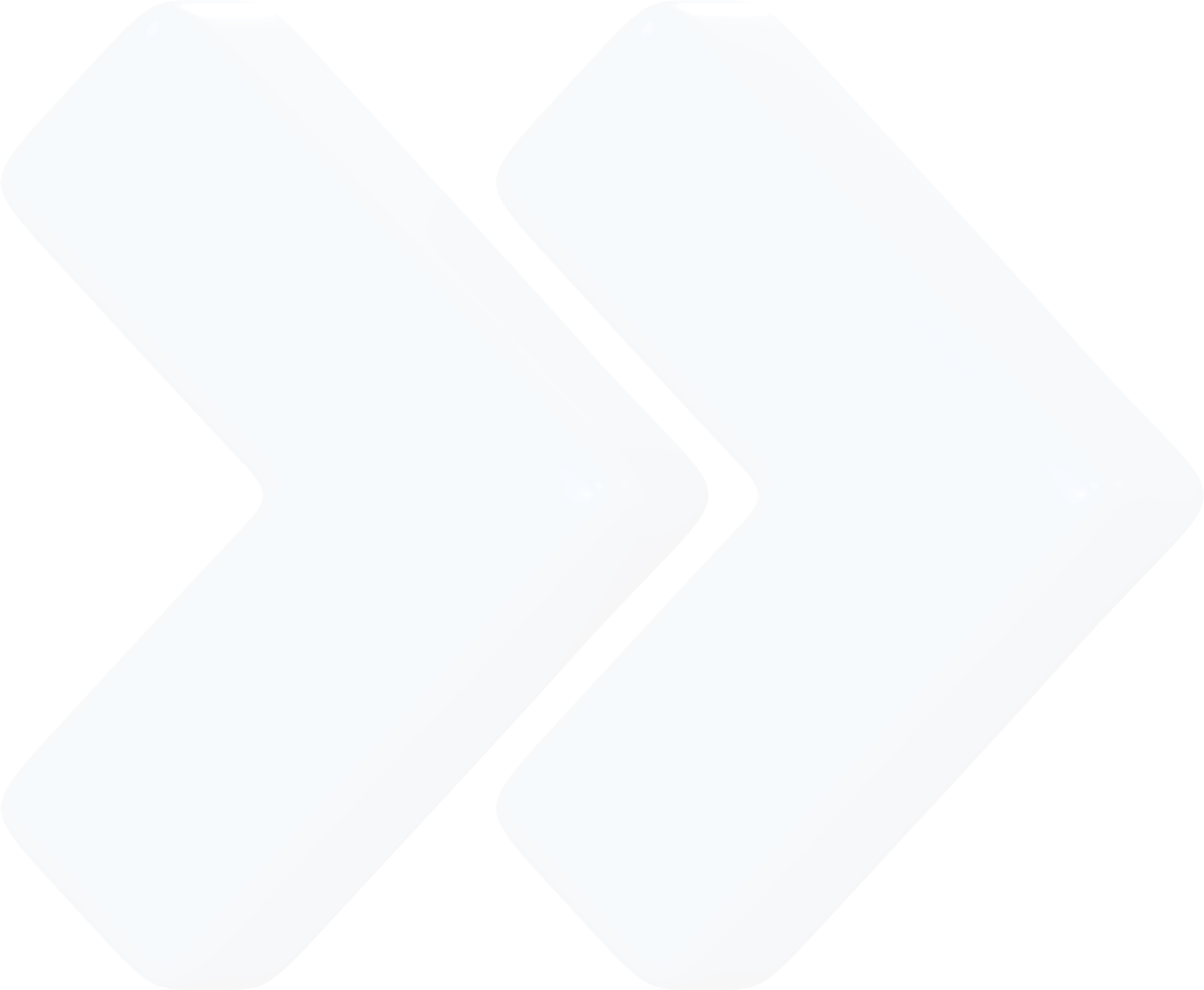 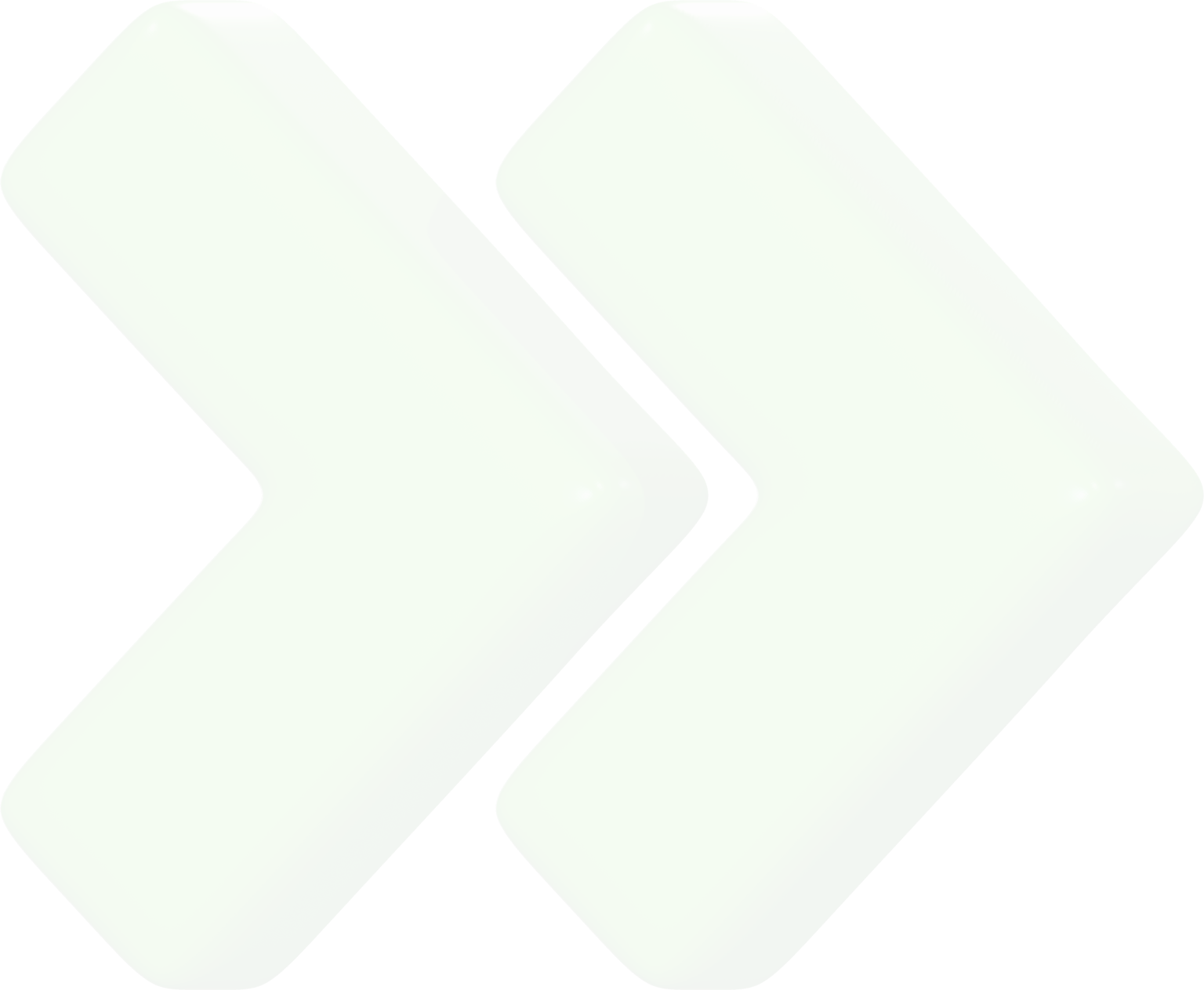 REFERÊNCIAS
Texto de referências.
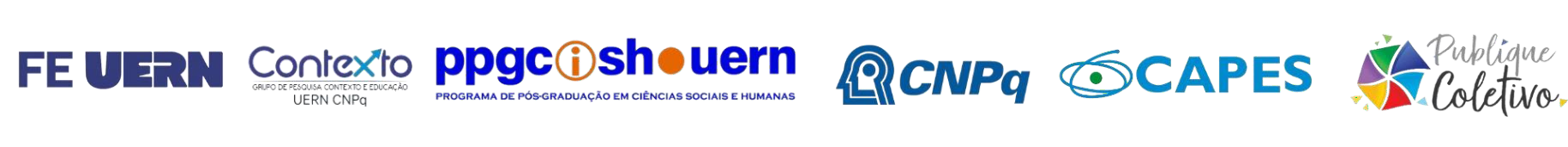